Physical Design and STA
Nicholas Poindexter
ECE Department
University of Florida
Introduction
RTL code is translated into a physical implementation using a primitive library dependent on the application
Physical limitations associated with these primitives constrain the performance of circuit clock frequencies, power consumption, reliability, and other circuit metrics.
Understanding these physical limitations help designers create better circuits
Why is this important?
Gives good background on how your circuits are implemented
What’s the max frequency your circuit can operate at?
Why does it take so much time to compile my design?
Interviewers LOVE to ask about Static Timing Anlaysis
RTL to Physical Translation
Synthesis maps RTL to physical primitives 
Design Compiler: ASIC (Application Specific Integrated Circuits) maps to gates and flipflops
Quartus: FPGA maps to combinational logic blocks, LABs, DSP 
Creates a Synthesized Netlist
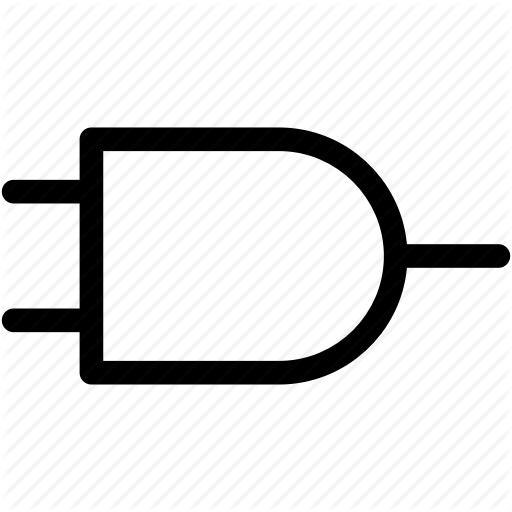 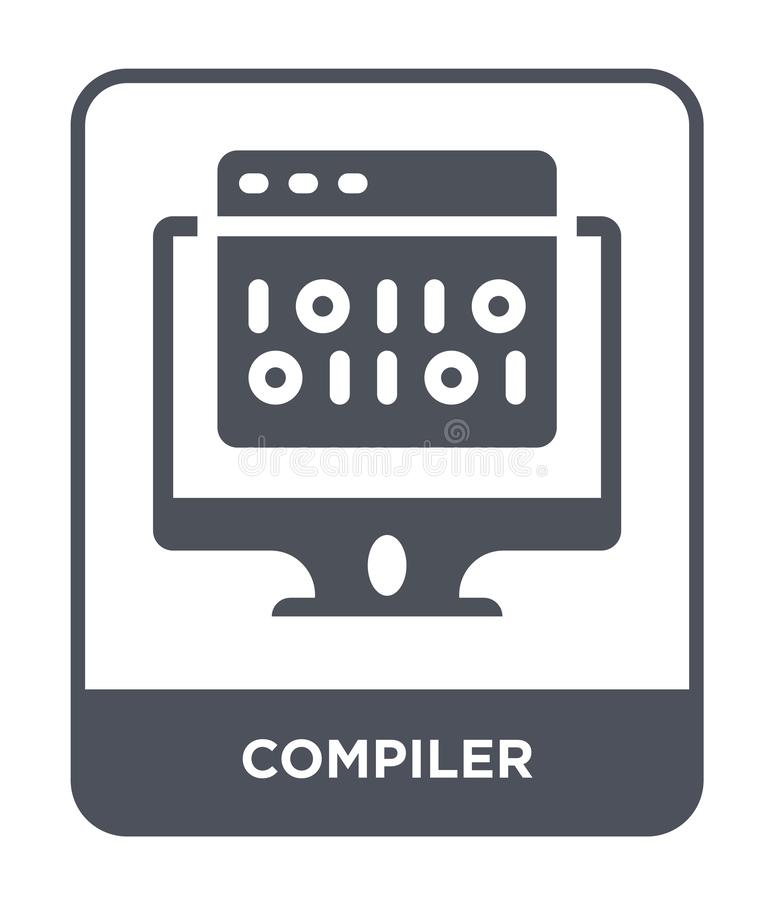 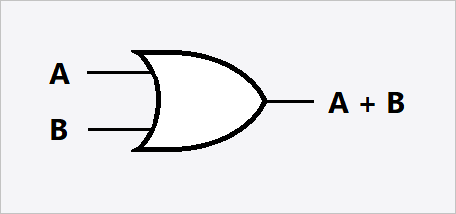 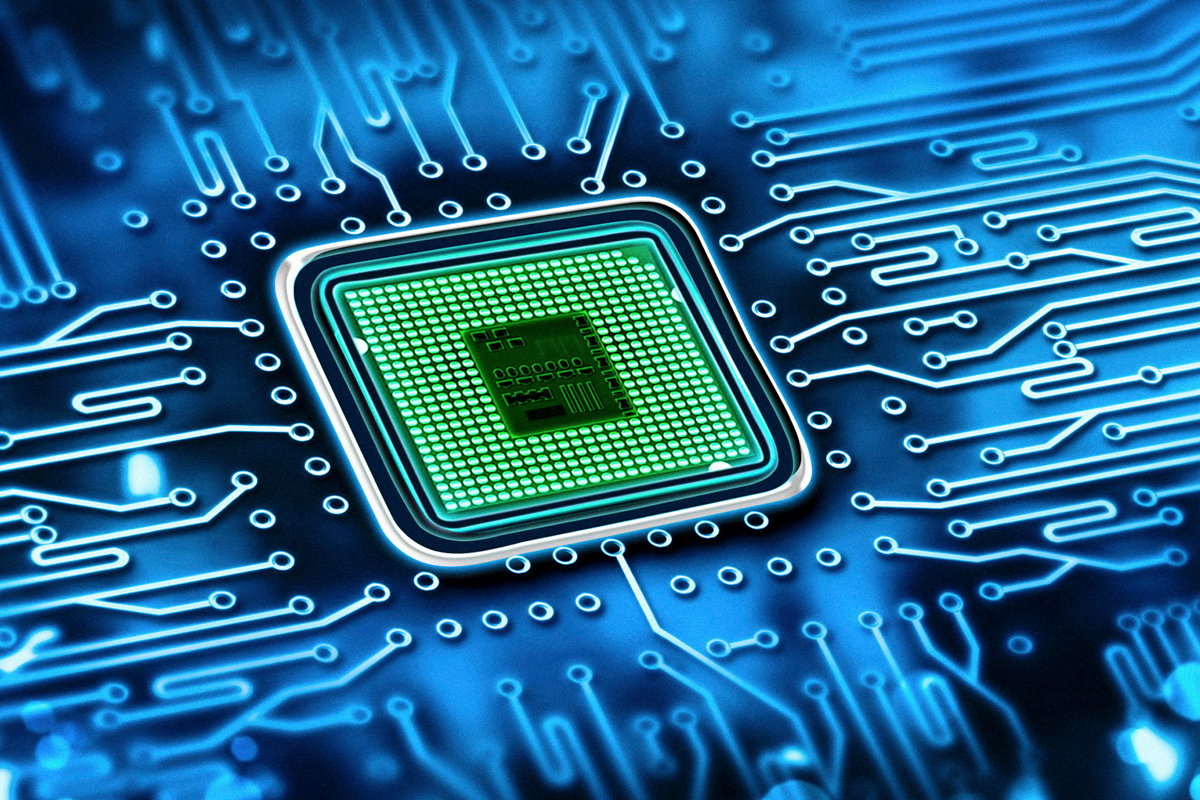 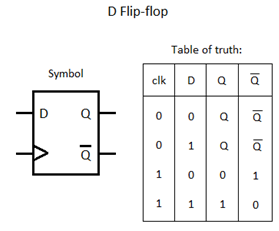 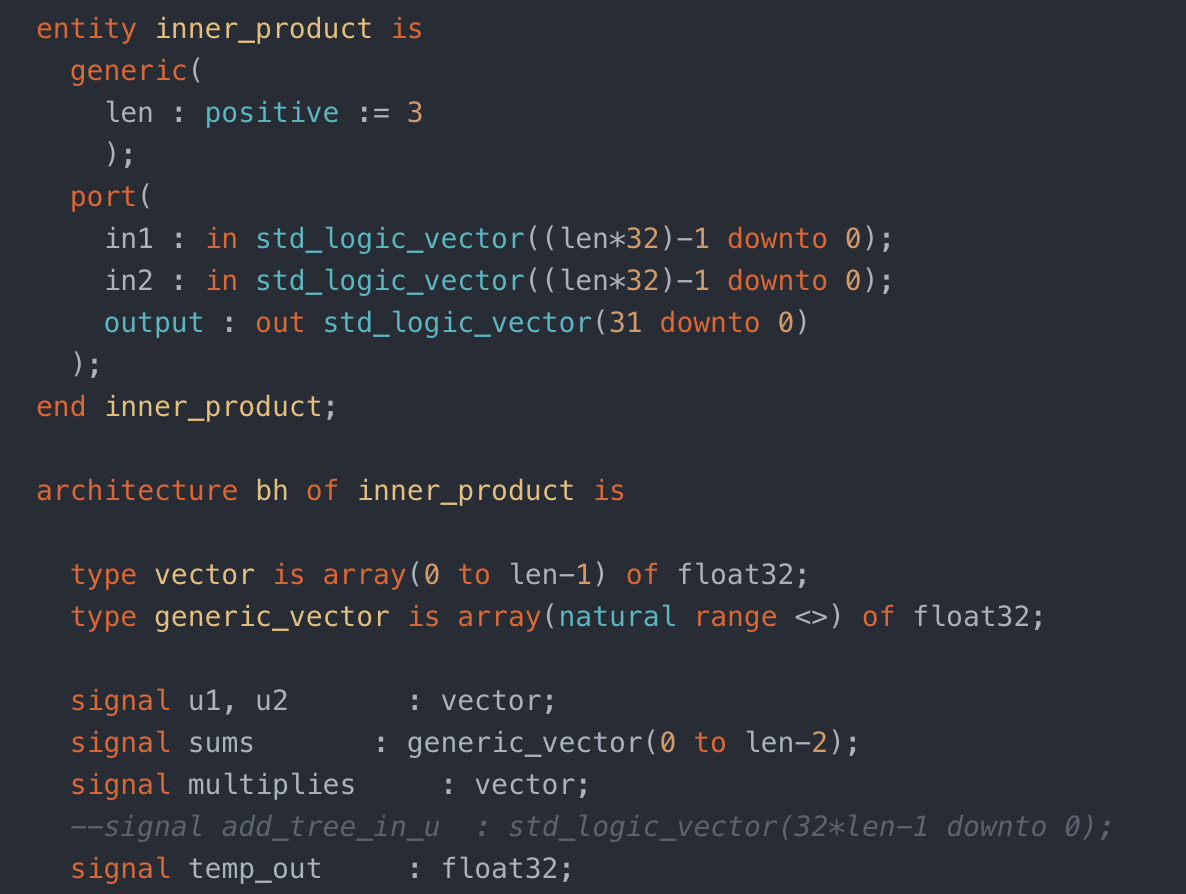 Synthesis Netlist to Physical Netlist Translation
Synthesized Netlist is then mapped to physical locations 
ASIC: Highly variable placement and routing (fine grained architecture)
FPGA: Less variability placement and routing (course grained architecture)
Creates a placed and routed netlist which is ready to be implemented
ASIC: Mask Design
FPGA: Bitstream Generation
Circuit Metrics
After synthesis, during place and route, the tool attempts to meet several different circuit constraints:
Static Timing Constraints
Setup Time
Hold Time
Clock Skew Effects
Signal and Circuit Quality Constraints
Maximum Capacitance
Slow Slope & Clock Slow Slope
Parasitic Signal Interference
Noise
Reliability Constraints
Clock Switching Hotpots
Power Constraints
Constraints must be met for ALL paths making it very computationally expensive
Static Timing Analysis
Given the below circuit, what constraints need to be considered?
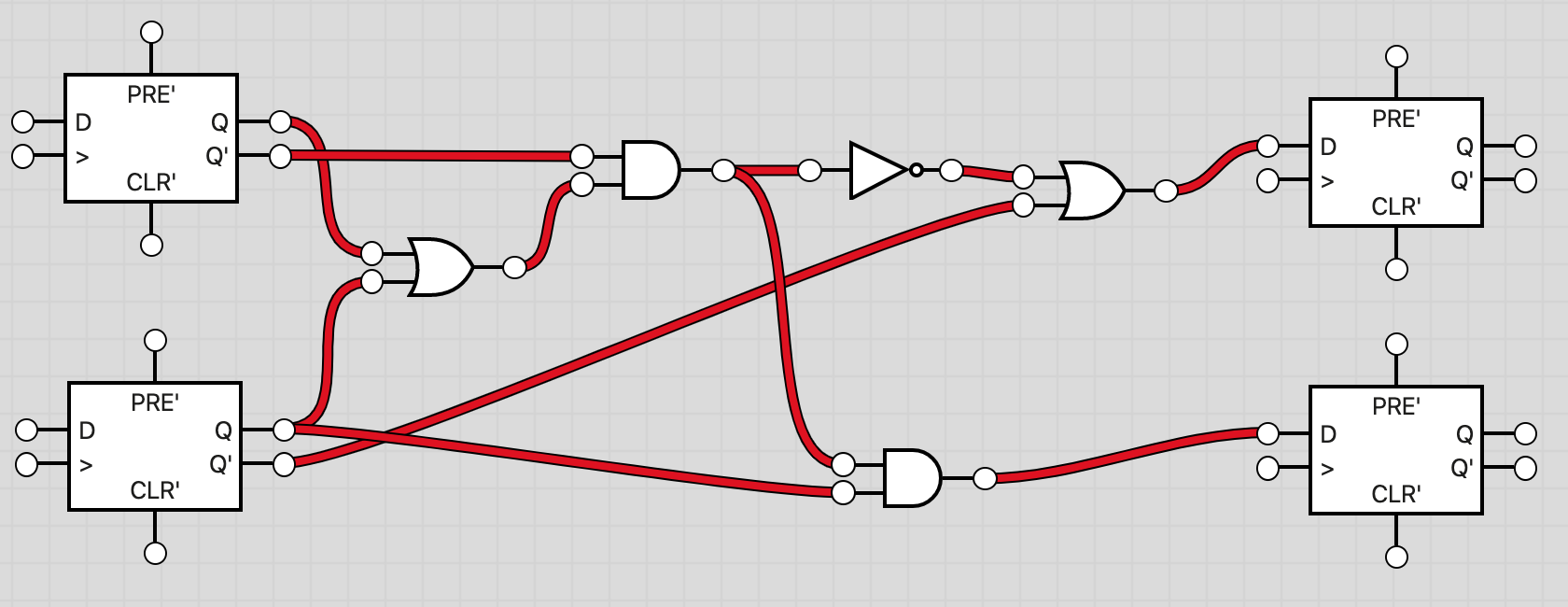 Static Timing Analysis
Let’s examine the internals of a flip flop







During a rising edge, D is able to race through to Q for a split second
What happens if the second mux isn’t open long enough for the data pass through?
What happens if the data moves too fast through the muxs?
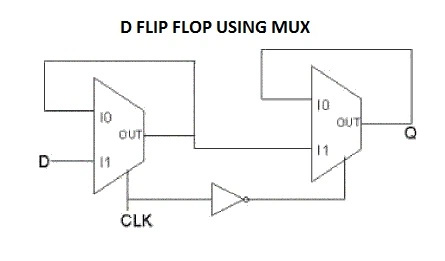 Setup & Hold Time
Setup Time: The interval before the clock edge where the input data pin must have a stable logic level
Hold Time: The interval after the clock edge where the input data pin must have a stable logic level
In order to have a functioning circuit we must meet both setup time and hold time for all paths
Circuit Delays
Real circuits are subject to delays
Two main types of delays:
Contamination Delays
Time it takes for a device to change its output state based on a changing input signal
Dependent on device type, size, operating voltage, temperature
RC Delays
Time it takes for a signal to travel on a wire
Dependent on length of path
Original Example
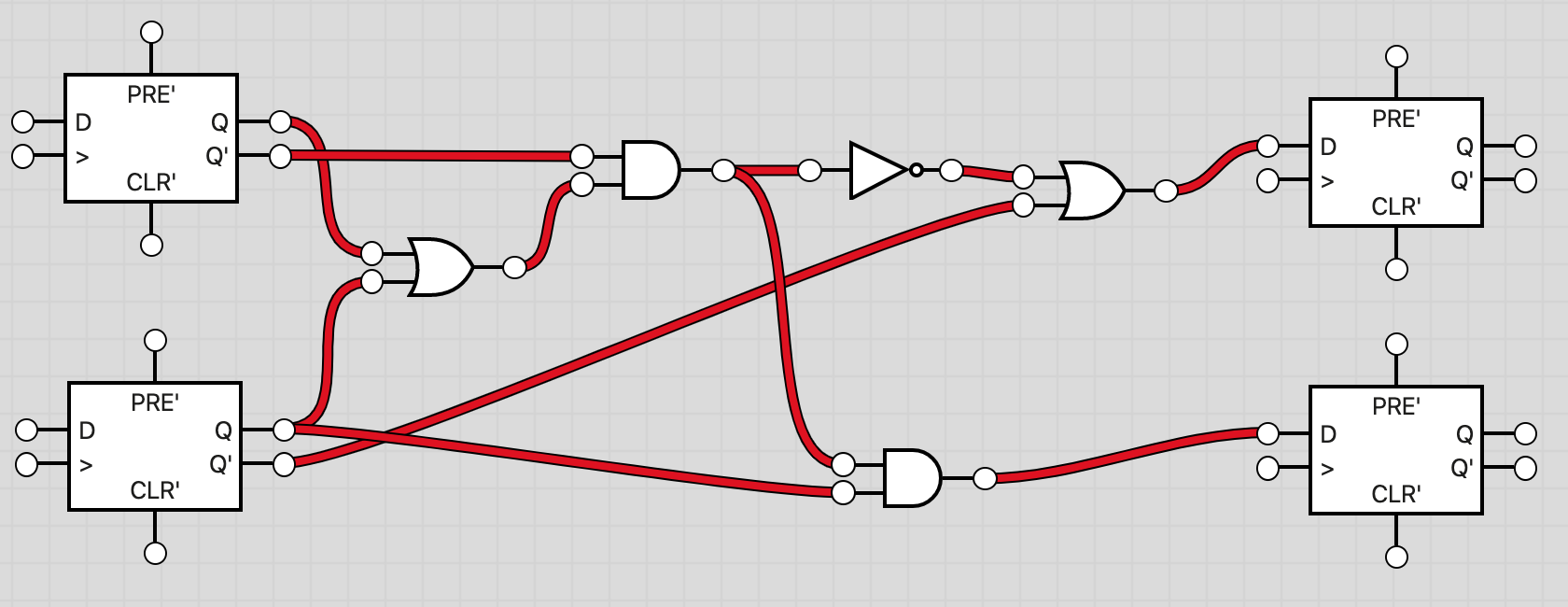 Which path will be most likely to have a setup violation? Hold violation?
Assume all RC delays are equal
Which path will constrain the clock frequency?
Fixing Setup/Hold Violations
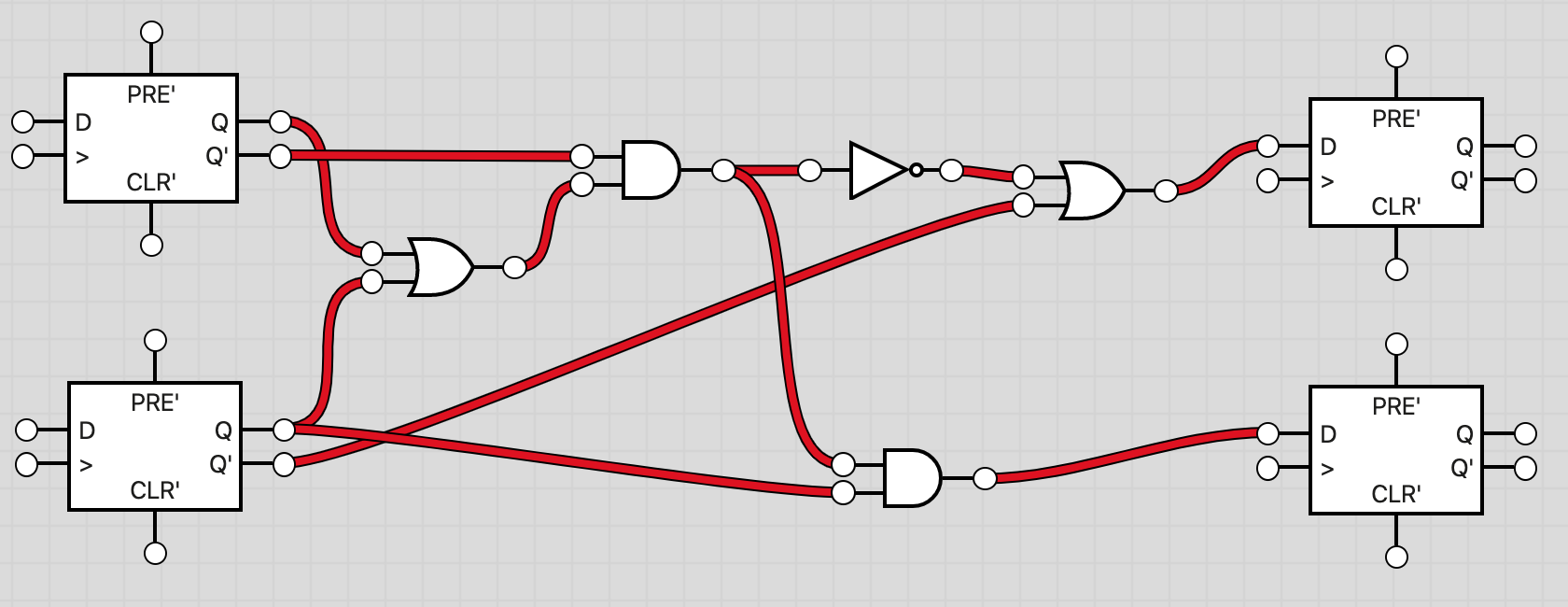 Cause the least amount of change to the circuit
Fixing Setup Violations
Move gates or devices closer to each other
Reduce Clock Frequency
Simplify Logic to reduce number of devices
Add/Remove Buffers
Change Device Sizes
Fix Hold Violations
Add/Remove Buffers
Add Layers of Logic
Change Device Sizes
Change operating temperature
Clock Skew
Up to this point assuming everything is on the same clock
RC delay
Contamination delay of clock buffers
What if there is added delay between the rising clock edges?
Introduces more complicated analysis of Setup/Hold
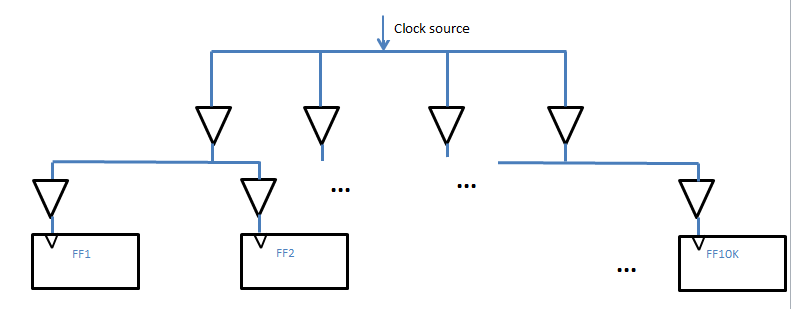 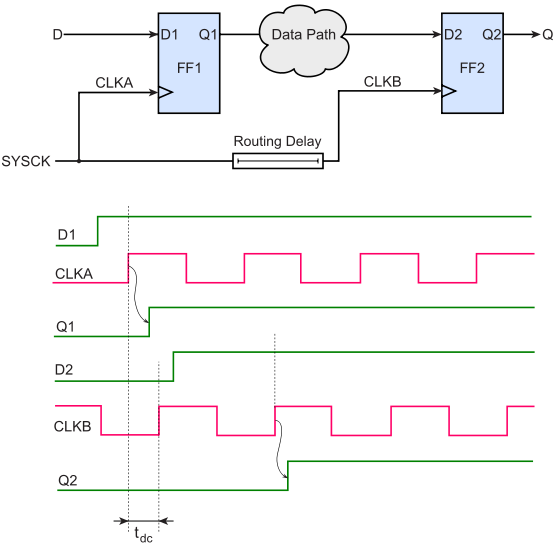 More Advanced STA Techniques
Clock pushing and clock pulling
Using clock skew to our advantage
Fan-Out Mitigation
Devices run slower when they have more devices on its output node
Register duplication
Latency Insensitive Design
Allows for “infinite” number of pipeline stages
Power-Centric Changelist
FPGA STA
Contamination Delays and RC delays are significantly larger on FPGA
CLB vs. Gate
Interconnect vs. Wire
FPGAs are notorious for having lower clock frequencies and higher power consumption for this exact reason
Improving clock frequencies or timing violations becomes significantly harder on FPGAs
HyperFlex Mapping
Manual Placement and Routing
Extensive Repiplining
Questions/Complaints
Thank you (all 4 of you who are probably here since it’s the day before spring break) for listening to my TED talk
Let me know if you have any questions!